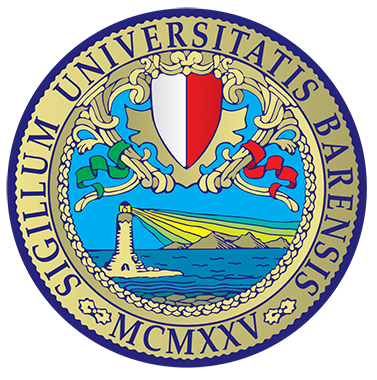 DIPARTIMENTO DI SCIENZE AGRO AMBIENTALI E TERRITORIALI
ELEMENTI DI MATEMATICA E STATISTICA
A.A. 2022-2023
DONATO ROMANO
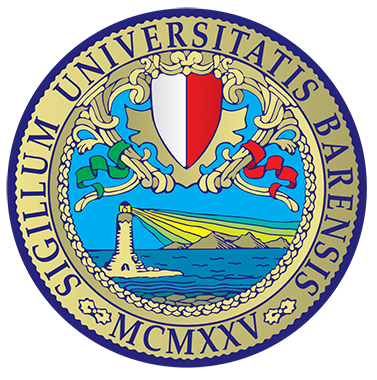 INFO
DURATA CORSO: 24 ORE

LEZIONI FRONTALI ED ESERCITAZIONE

CALENDARIO LEZIONIhttps://www.uniba.it/it/ricerca/dipartimenti/disaat/didattica/or/agror_it
03/10/2022
2
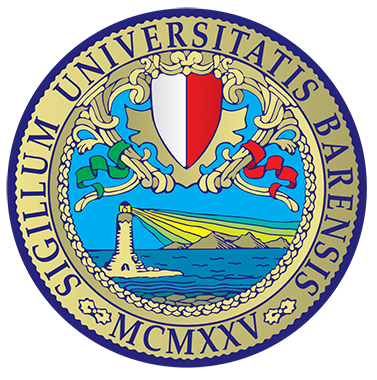 FUNZIONI
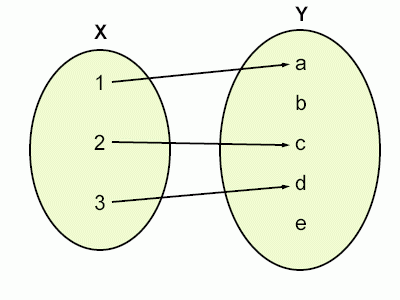 03/10/2022
3
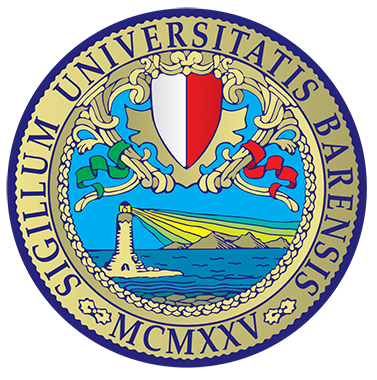 FUNZIONI
03/10/2022
4
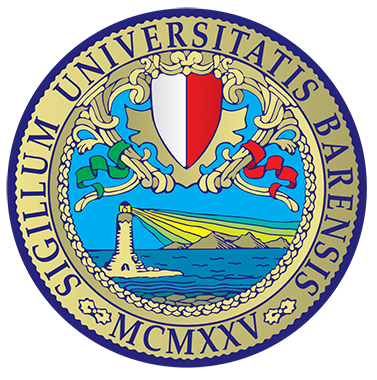 FUNZIONI
03/10/2022
5
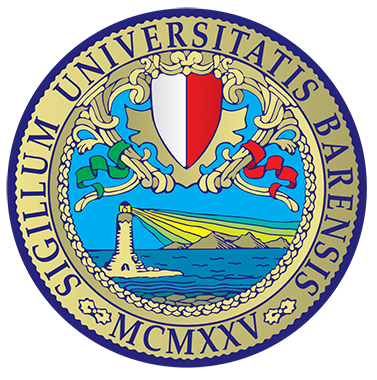 FUNZIONI
03/10/2022
6
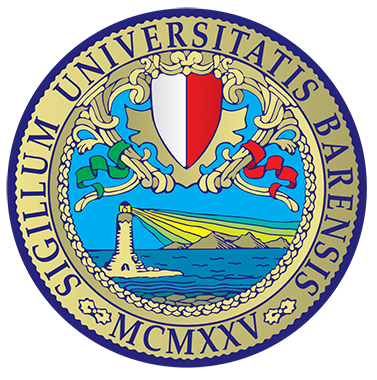 FUNZIONI
03/10/2022
7
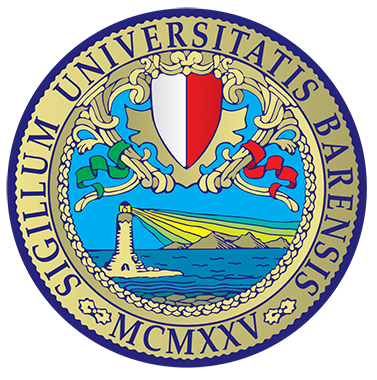 FUNZIONI
03/10/2022
8
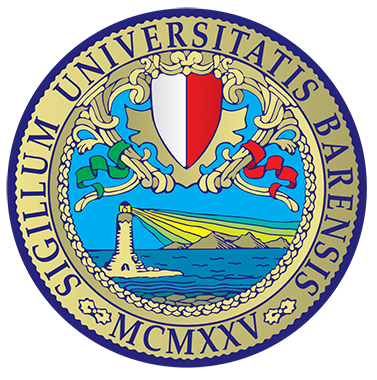 FUNZIONI
Dominio di una funzione- DIVISIONE -> denominatore ≠ 0- RADICE CON INDICE PARI -> Radicando positivo o nullo- LOGARITMO -> Argomento del logaritmo maggiore di 1
03/10/2022
9
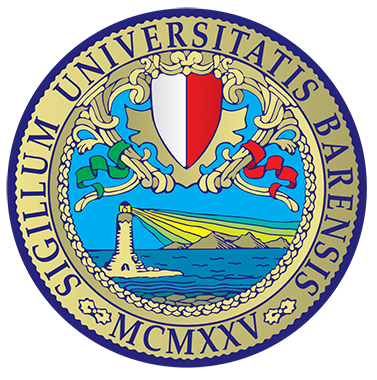 FUNZIONI
Esercizi1) f(x)  = 2x – 12) f(x)  = x2 – 13) f(x)  = (x2 - 1)1/24) f(x)  = ln(x2 – 2)5) f(x)  = cos(4x)
03/10/2022
10
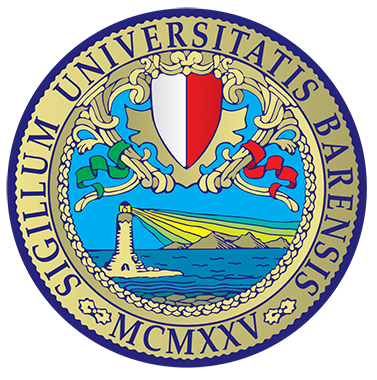 FUNZIONI
03/10/2022
11
[Speaker Notes: 6) x diverso da 1 e x diverso da 4
7) Esiste per ogni x
8) -5 < x < -3;    -3 < x < -1;   3 < x < 4;   4 < x < 5.
9) 0<= x <= Pi/6 oppure 5/6Pi <= x <= 2Pi]
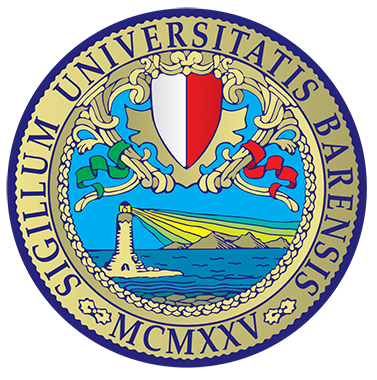 FUNZIONI
03/10/2022
12
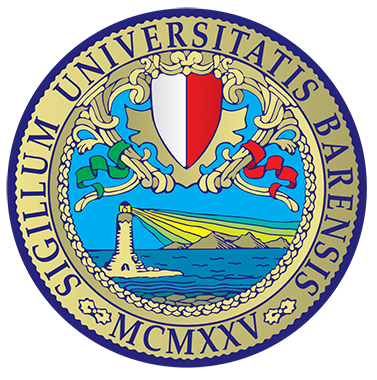 FUNZIONI
03/10/2022
13
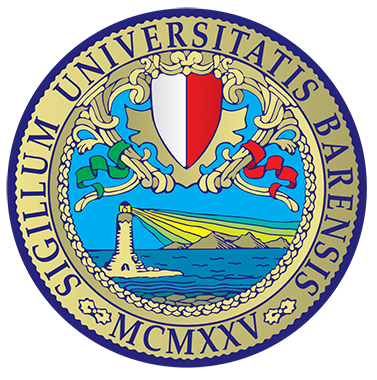 FUNZIONI
03/10/2022
14
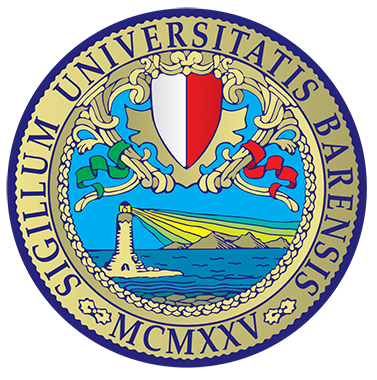 FUNZIONI
Studio di funzioneLo studio di funzione è utile per ricavare esplicitamente le informazioni che descrivono il comportamento di una funzione nel suo dominio.
03/10/2022
15
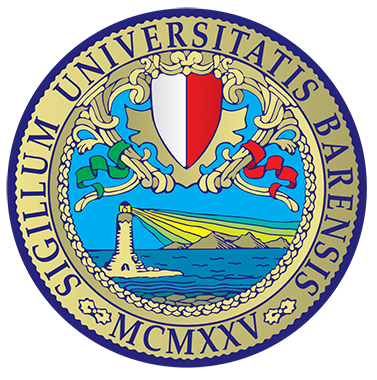 FUNZIONI
Determinare l’insieme di definizione
Studio di parità
Intersezione con gli assi cartesiani
Studio del segno della funzione
03/10/2022
16
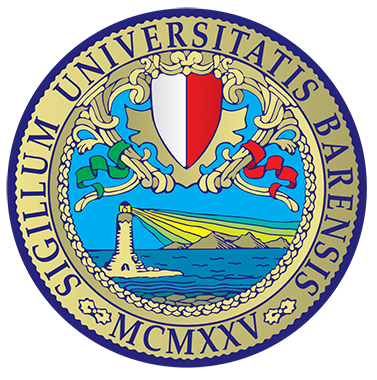 FUNZIONI
Limiti agli estremi del dominio e asintoti
Studio della derivata prima
Studio della derivata seconda: convessità, concavità e punti di flesso
03/10/2022
17
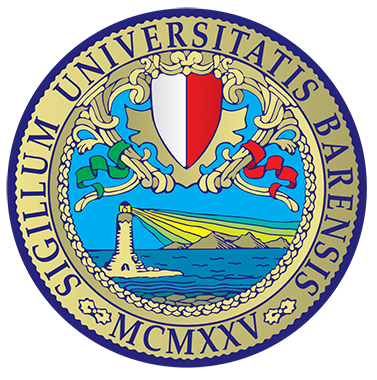 FUNZIONI
03/10/2022
18